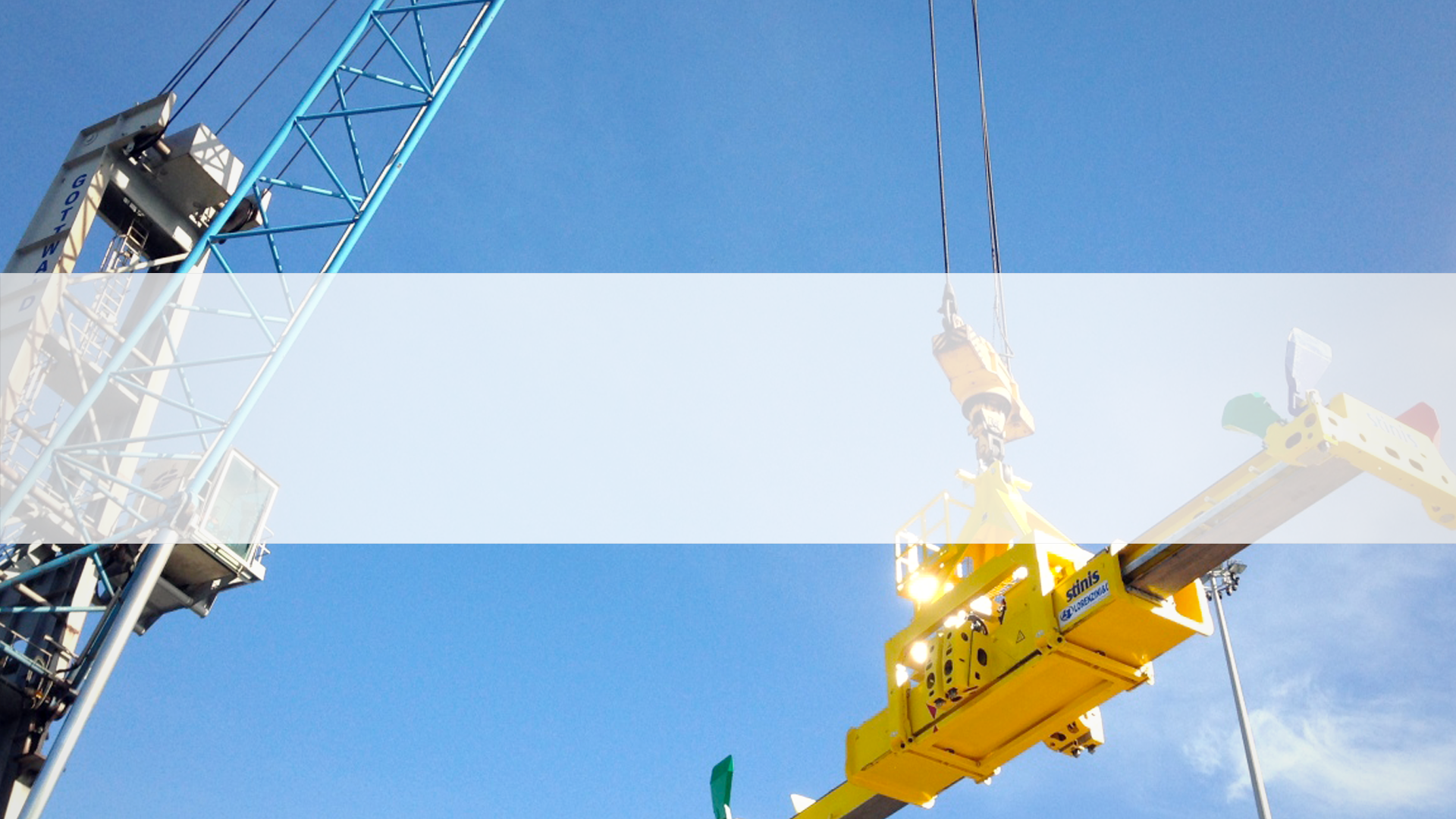 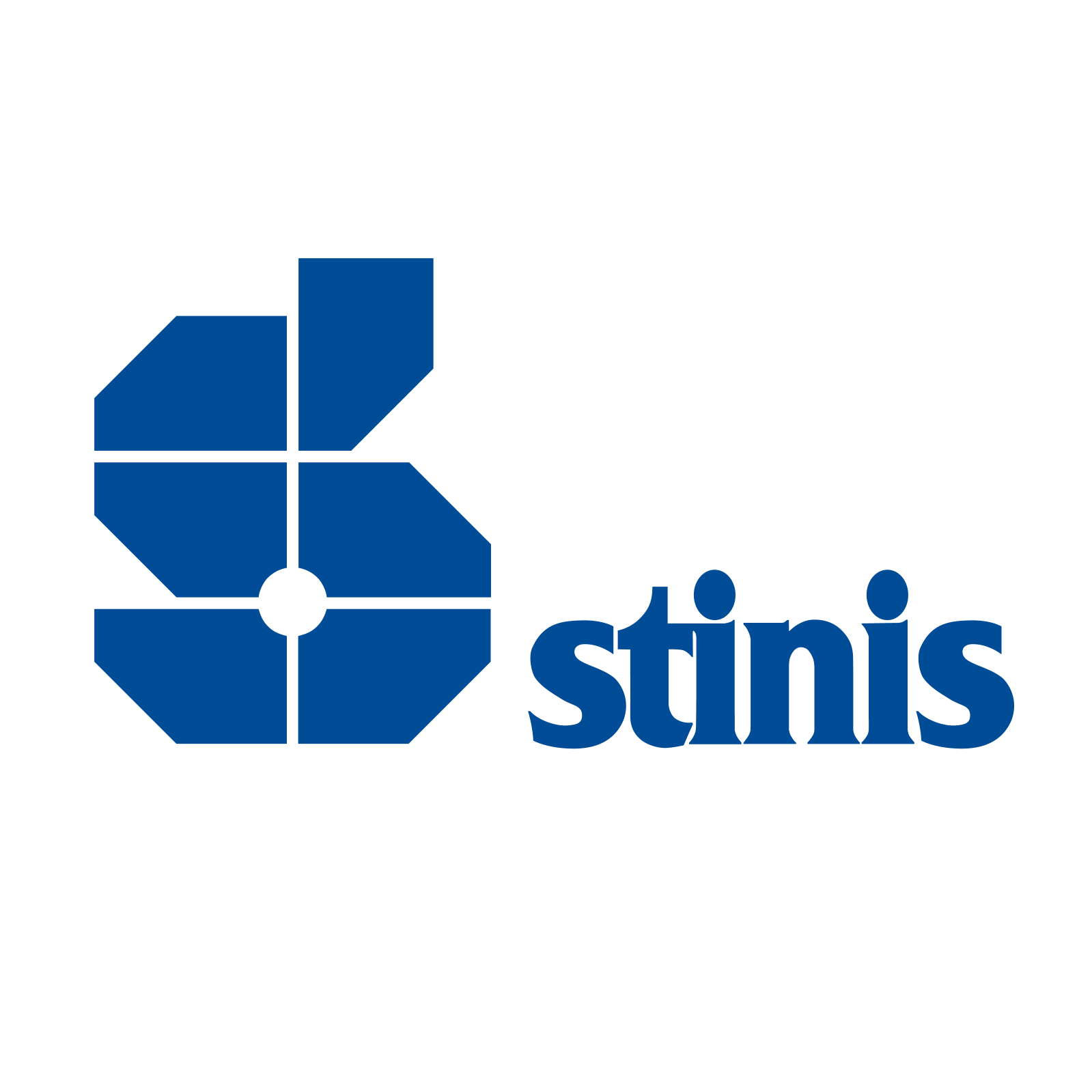 PRESENTATION
TEMPLATE
COMPANY HISTORY
WHERE WE COME FROM
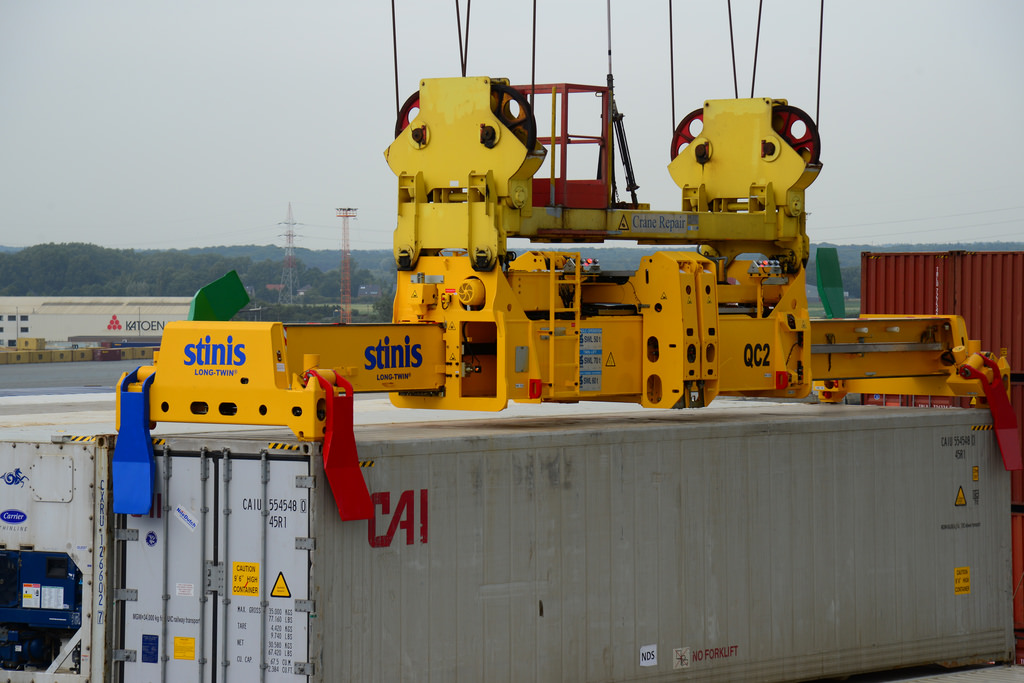 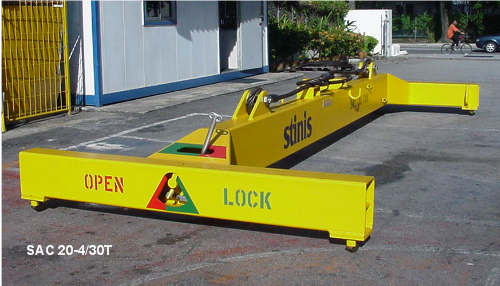 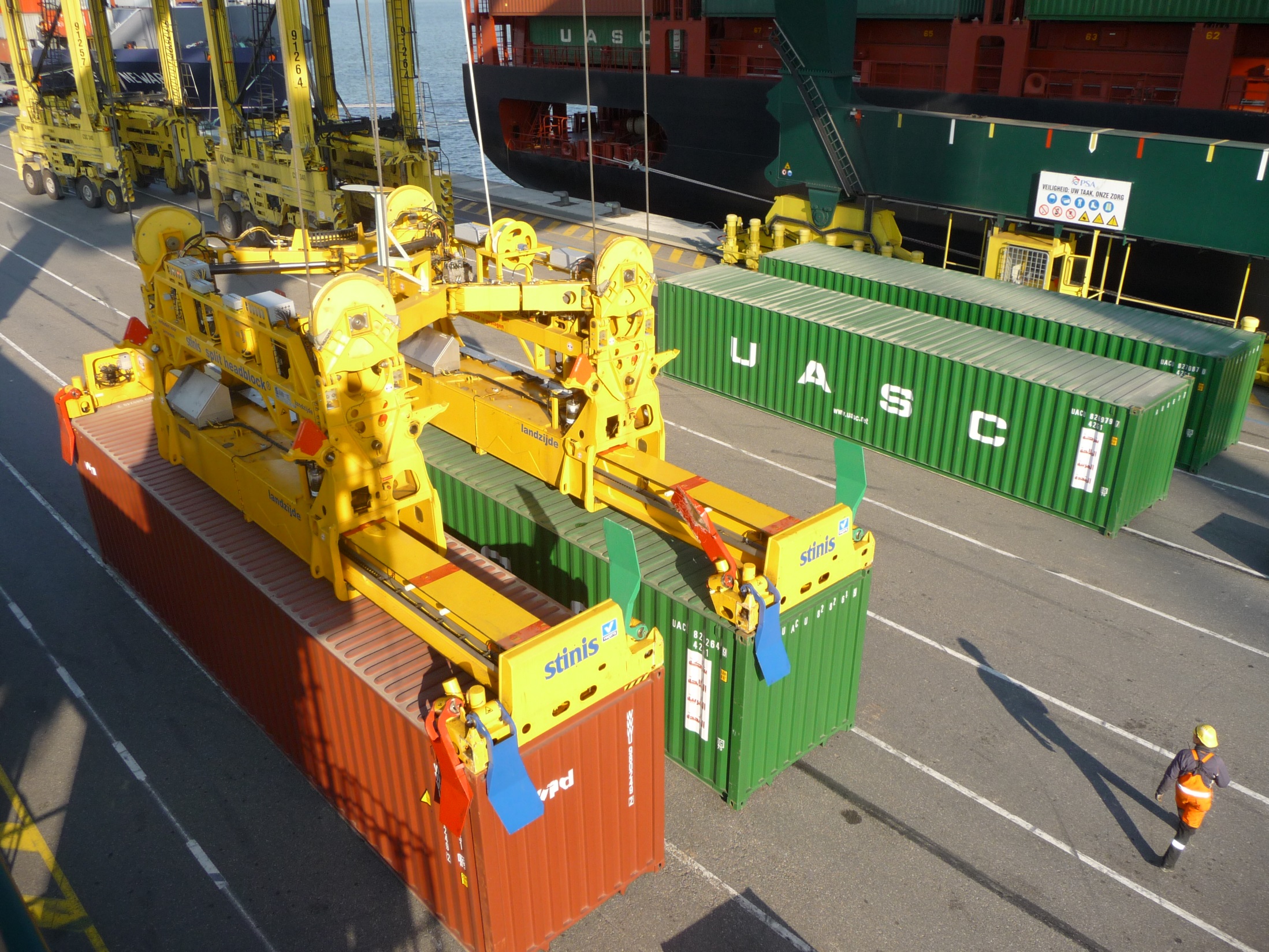 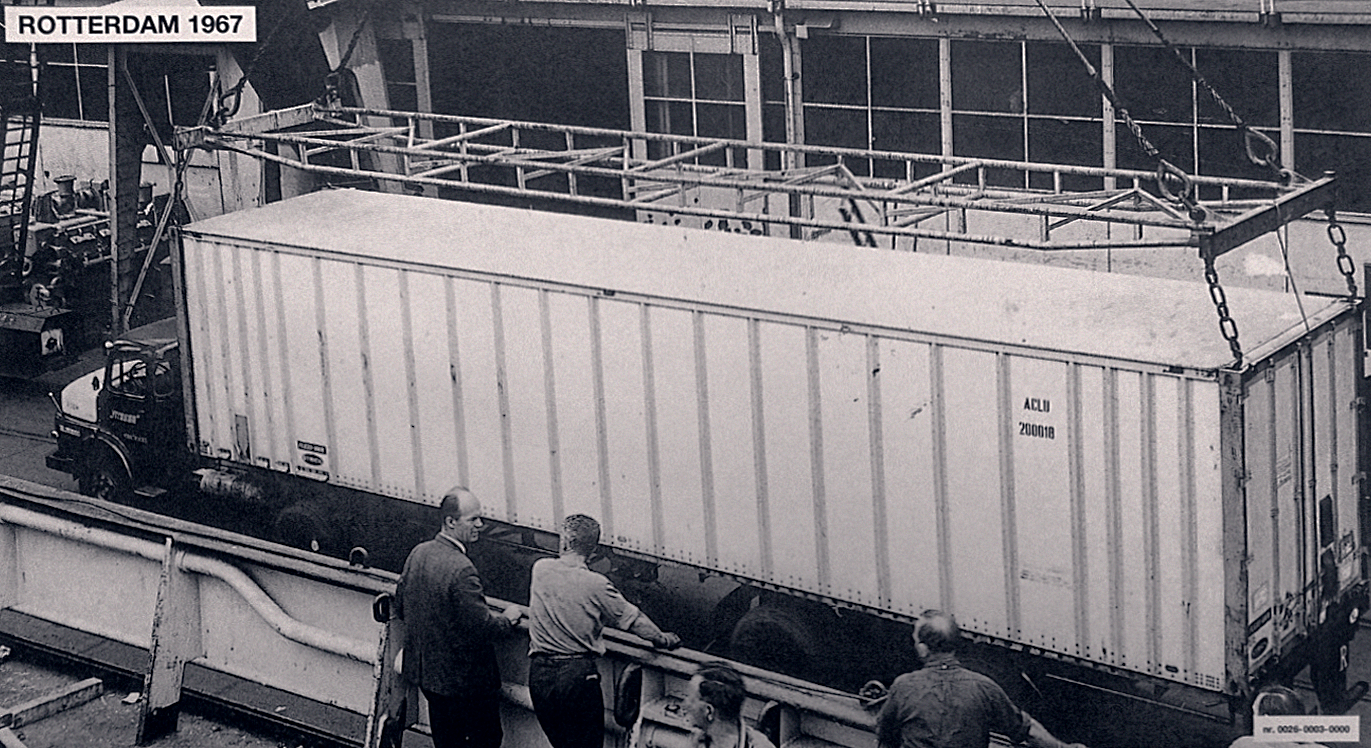 1967
1989
1996
2005
Curabitur ligula sapien, tincidunt non, euismod vitae, posuere imperdiet, leo. Maecenas malesuada.
Donec pede justo, fringilla vel,
aliquet nec, vulputate eget, arcu.
In enim justo, rhoncus ut, imperdiet  venenatis vitae, justo.
Nam pretium turpis et arcu. Duis arcu tortor, suscipit imperdiet nec, imperdiet iaculis, ipsum. Sed aliquam ultrices mauris.
Nullam nulla eros, ultricies sit amet, nonummy id, imperdiet feugiat, pede. Sed lectus. Donec mollis hendrerit risus.
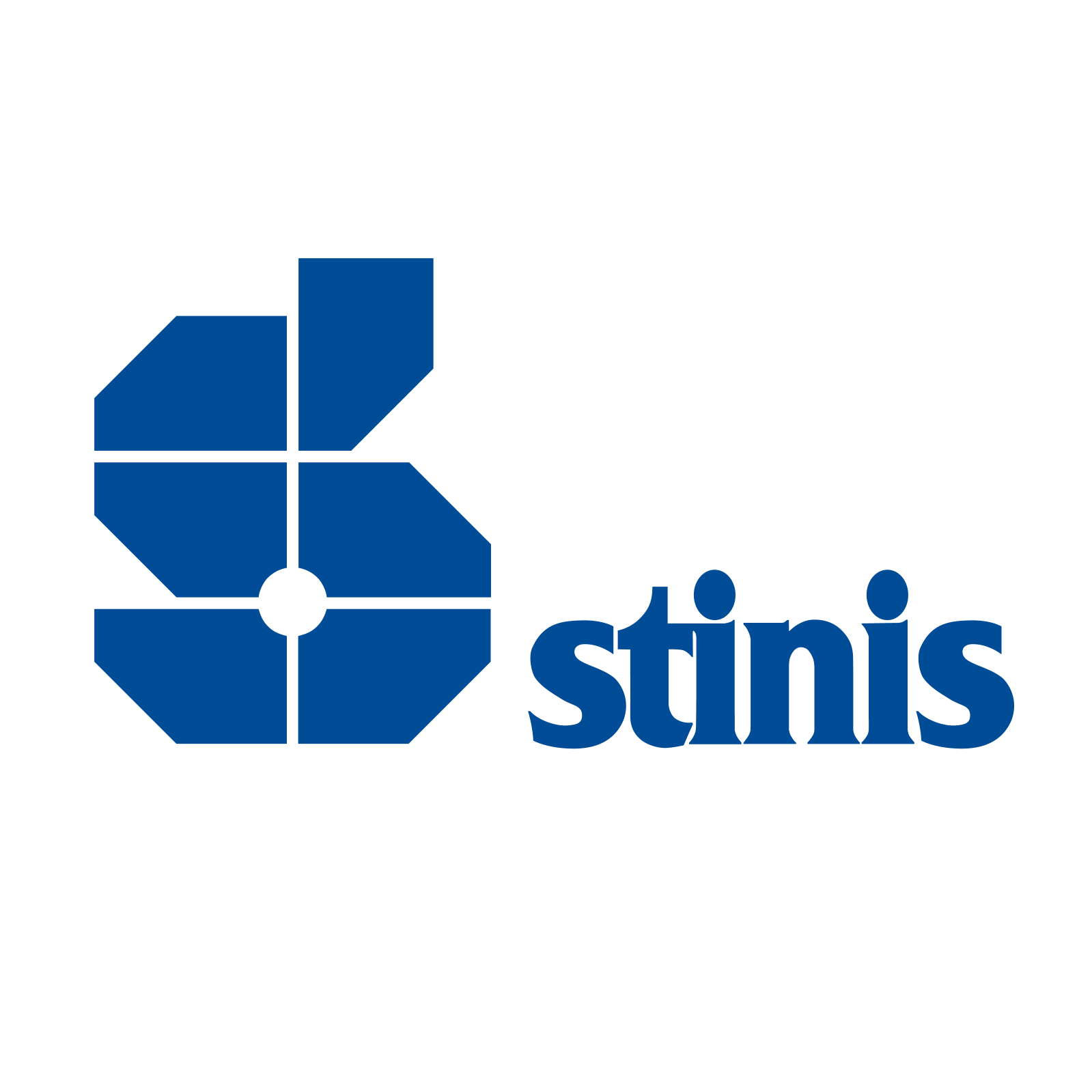 2018 STINIS HOLDING B.V.
STINIS AROUND THE WORLD
WHERE YOU CAN FIND US
STINIS HOLLAND
STINIS MALAYSIA
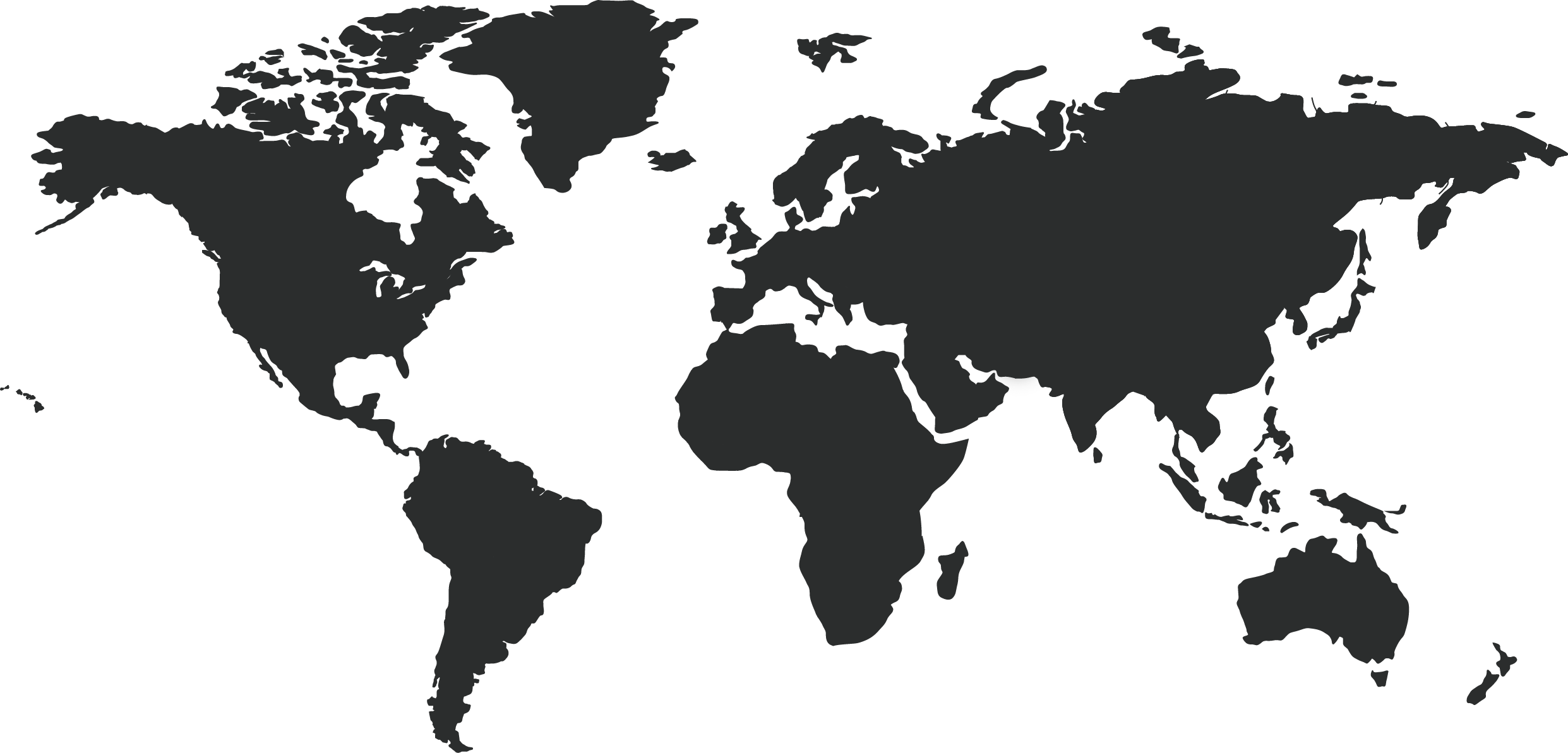 STINIS SINGAPORE
STINIS SHANGHAI
PLACES
"Sed ut perspiciatis unde omnis iste natus error sit voluptatem accusantium doloremque laudantium, totam rem aperiam, eaque ipsa quae ab illo inventore veritatis et quasi architecto beatae vitae dicta sunt explicabo.
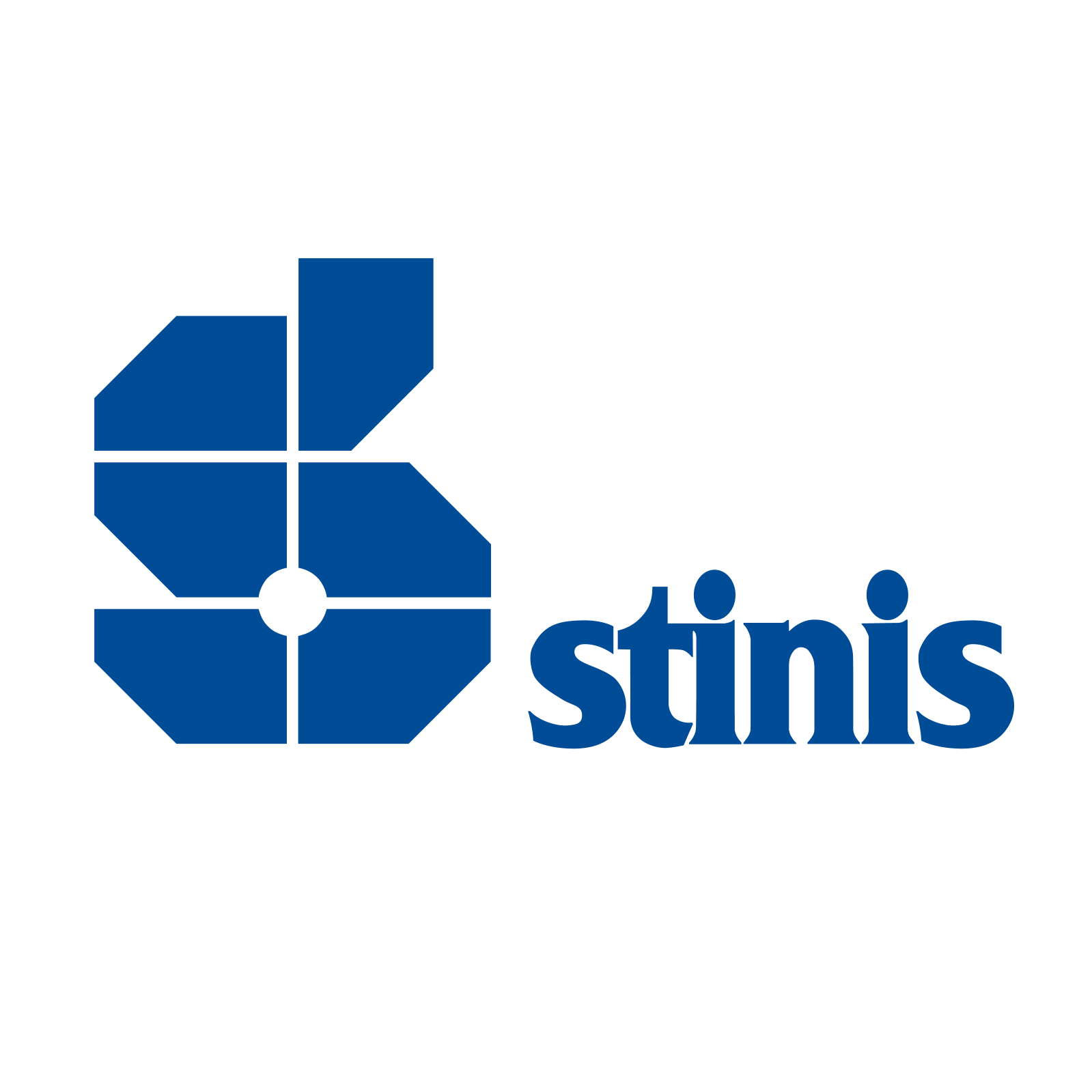 2018 STINIS HOLDING B.V.
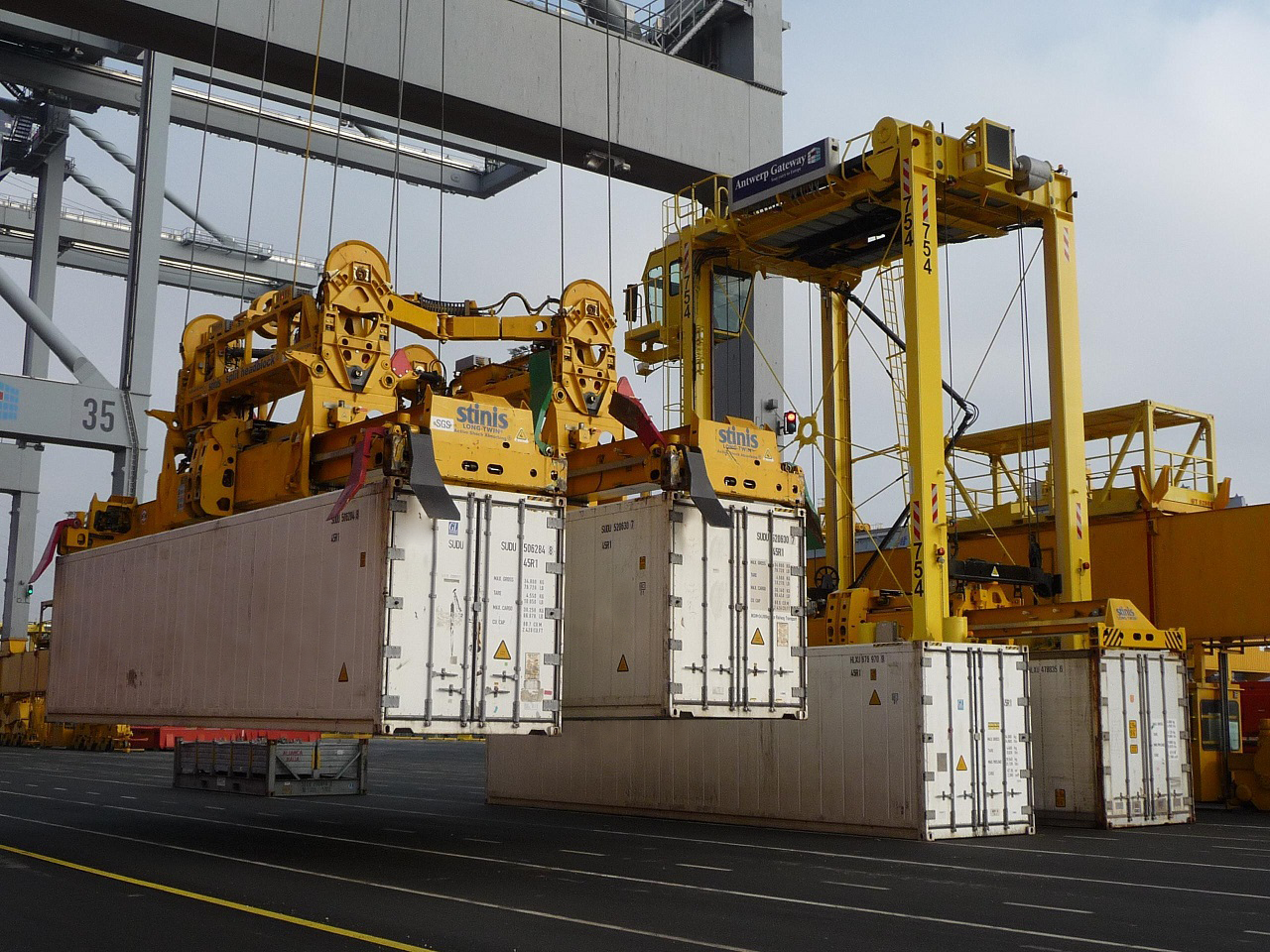 GRAPHIC CHART
OUR RESULTS
Lorem ipsum dolor sit amet, consectetuer adipiscing elit. Aenean commodo ligula eget dolor. Aenean massa. Cum sociis natoque penatibus et magnis dis parturient montes, nascetur ridiculus mus. Donec quam felis, ultricies nec, pellentesque eu, pretium quis, sem. Nulla consequat massa quis enim.
100
90
80
70
60
50
40
30
20
10
0
84
59
51
50
49
34
19
2013
2014
2015
2016
2017
2018
2012
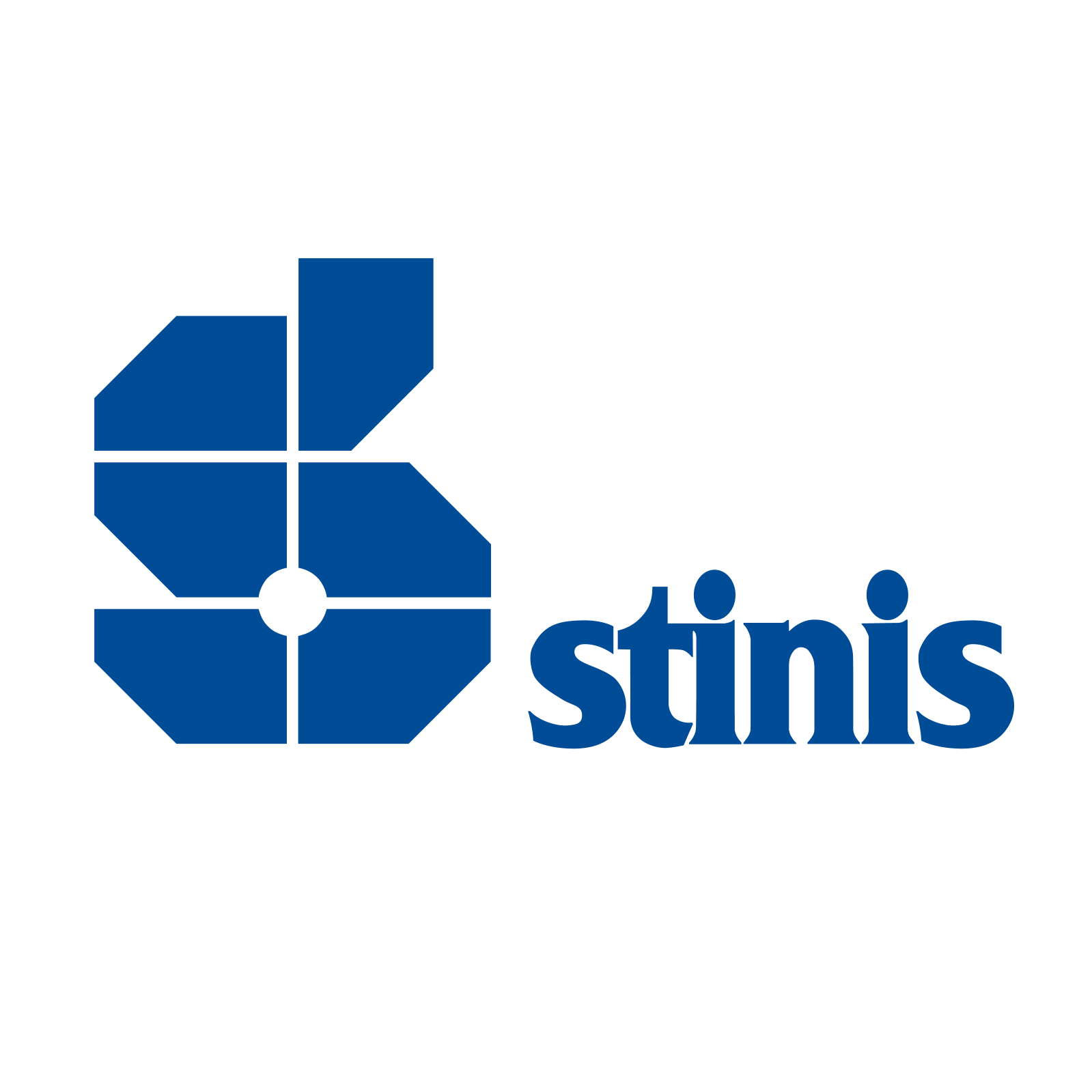 2018 STINIS HOLDING B.V.
GRAPHIC CHART
WHAT IS OUR TARGET GROUP
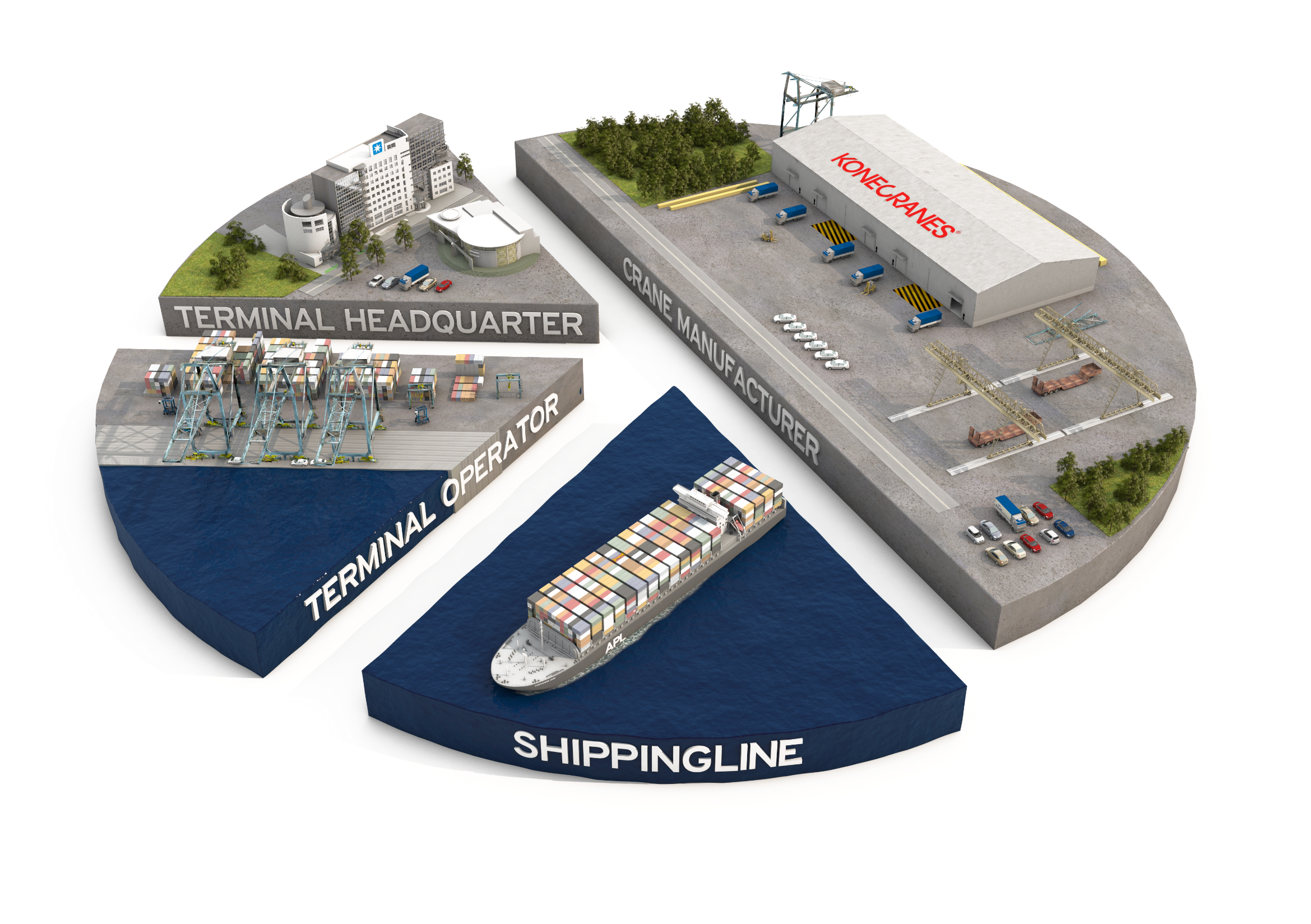 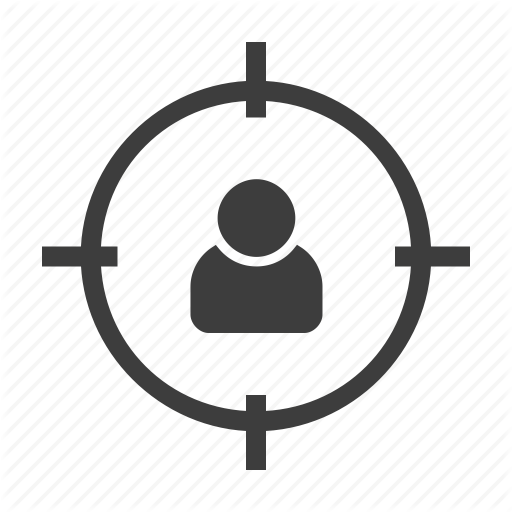 Lorem ipsum dolor sit amet, consectetuer adipiscing elit. Aenean commodo ligula eget dolor. Aenean massa.
Etiam rhoncus. Maecenas tempus, tellus eget condimentum rhoncus, sem quam semper libero, sit amet adipiscing sem neque sed
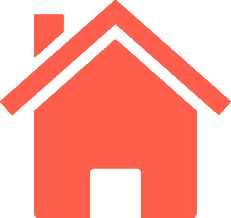 84
Praesent adipiscing. Phasellus ullamcorper ipsum rutrum nunc. Nunc nonummy metus. Vestibulum volutpat pretium libero. Cras id dui.
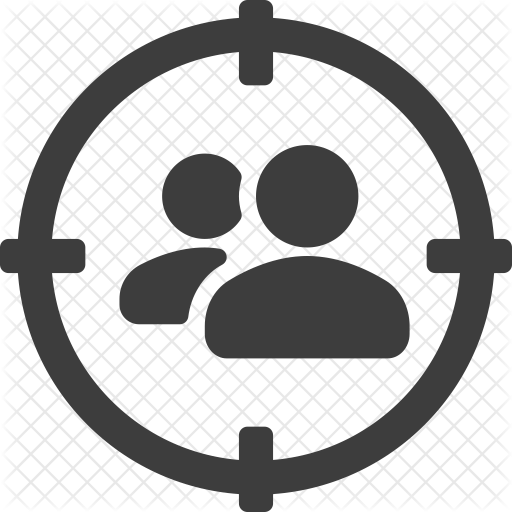 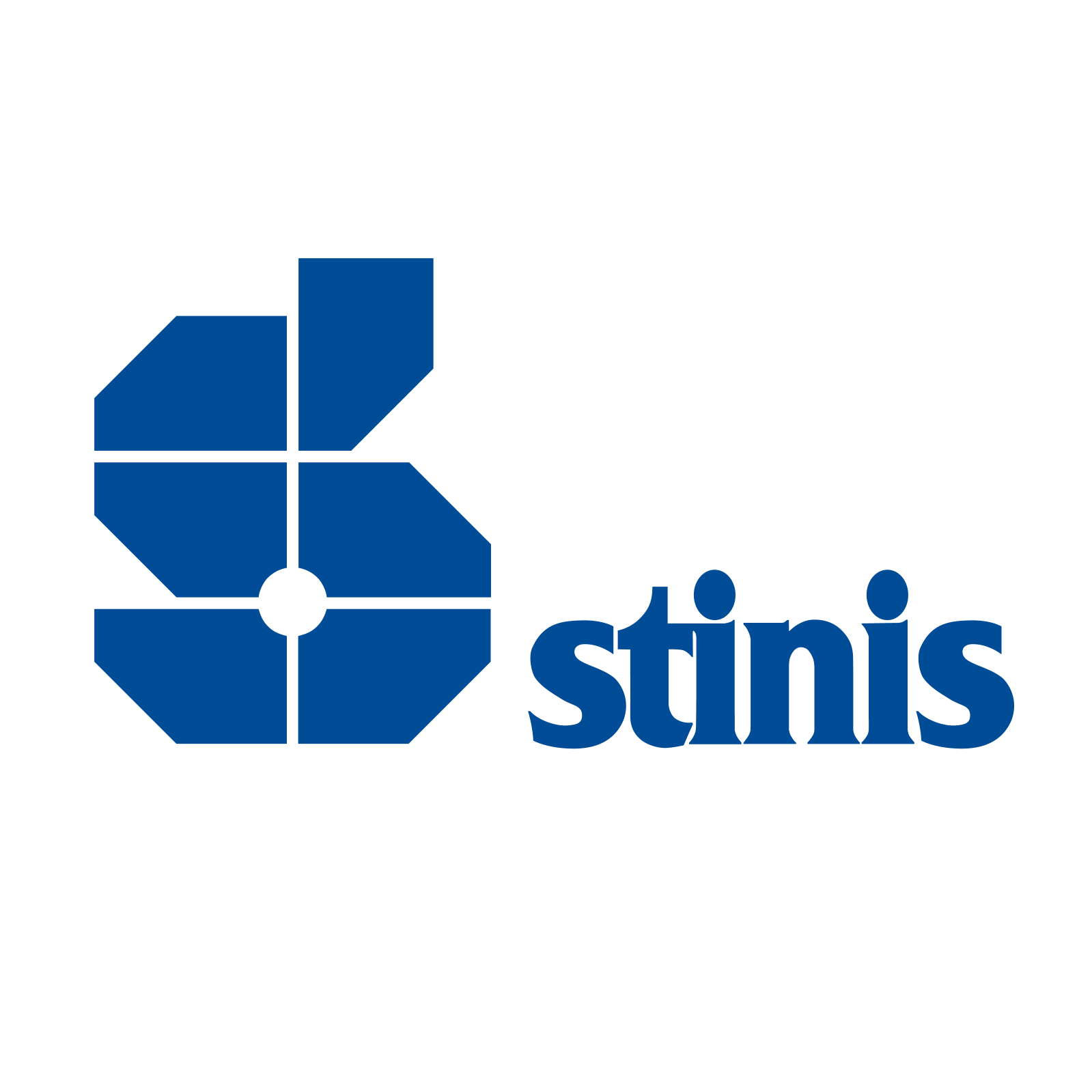 2018 STINIS HOLDING B.V.
TEMPLATE SLIDE
FILL IT IN YOURSELF
84
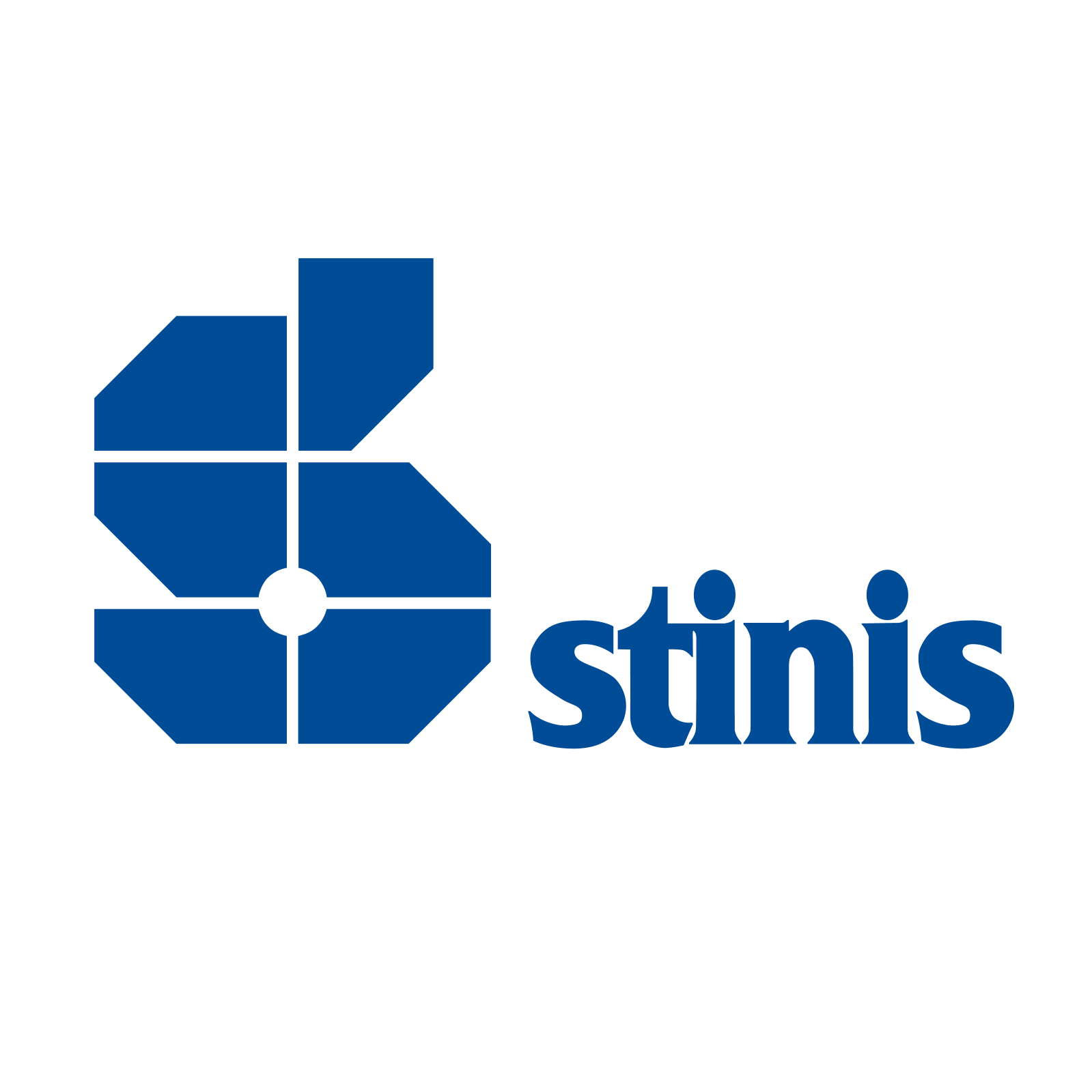 2018 STINIS HOLDING B.V.